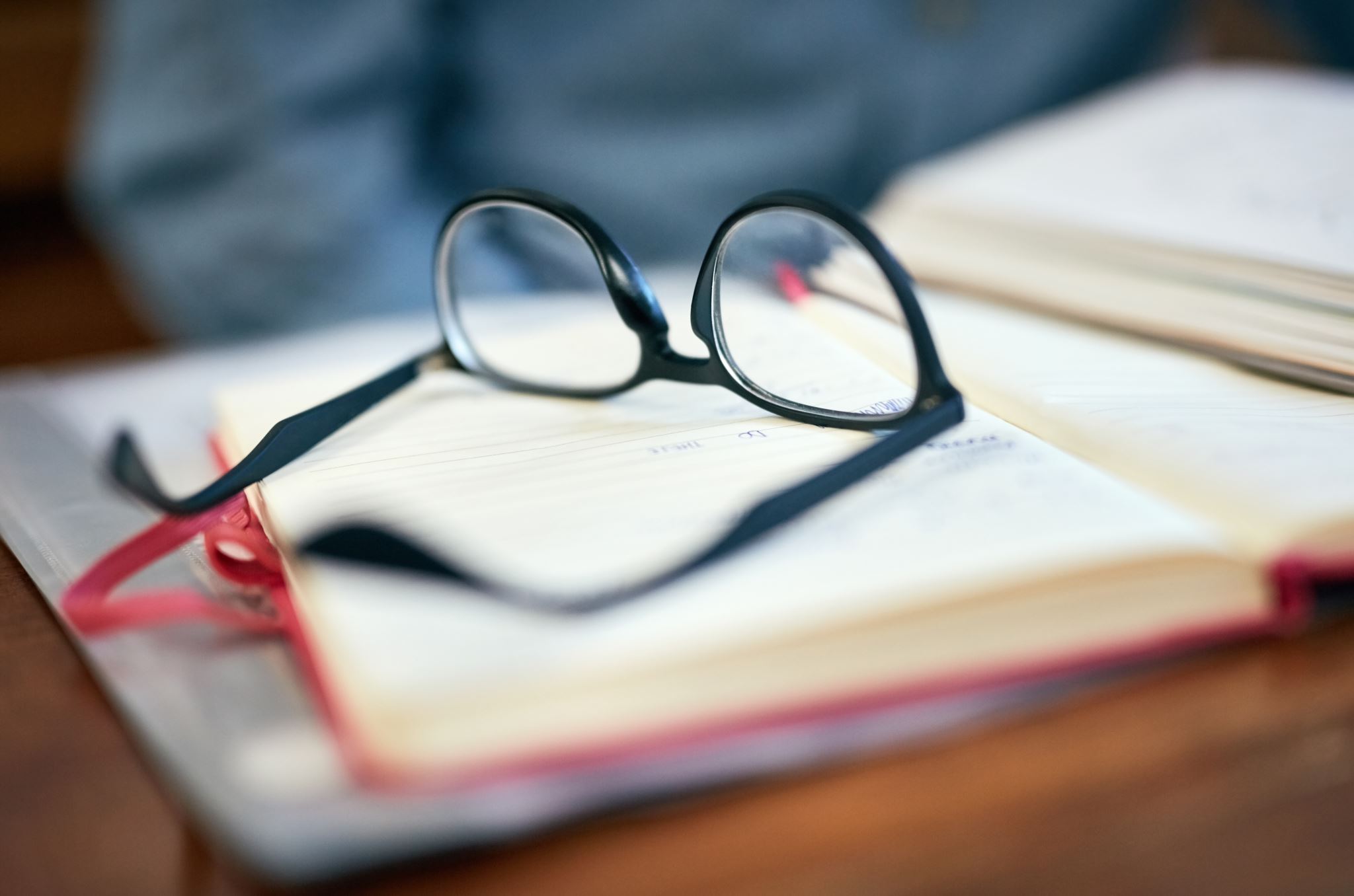 On Methods of Fieldwork
Section Two
Big Idea: How should anthropologists learn about human culture?
Few of the theories put forward by social evolutionists were derived from robust, empirical research. This week's authors introduce calls for methodological rigor into anthropological knowledge production. An emphasis on fieldwork methods flips the direction of anthropological theorizing from deductive to inductive and demands that all claims about human societies be supported by cross-cultural evidence.
Learning Objectives
By the end of this week, students will be able to:
Define ethnography and situate ethnographic methods within anthropological thought
Identify major figures in ethnographic research
Explain what an emphasis on scientific methods contributes to anthropological theories of human sameness and difference
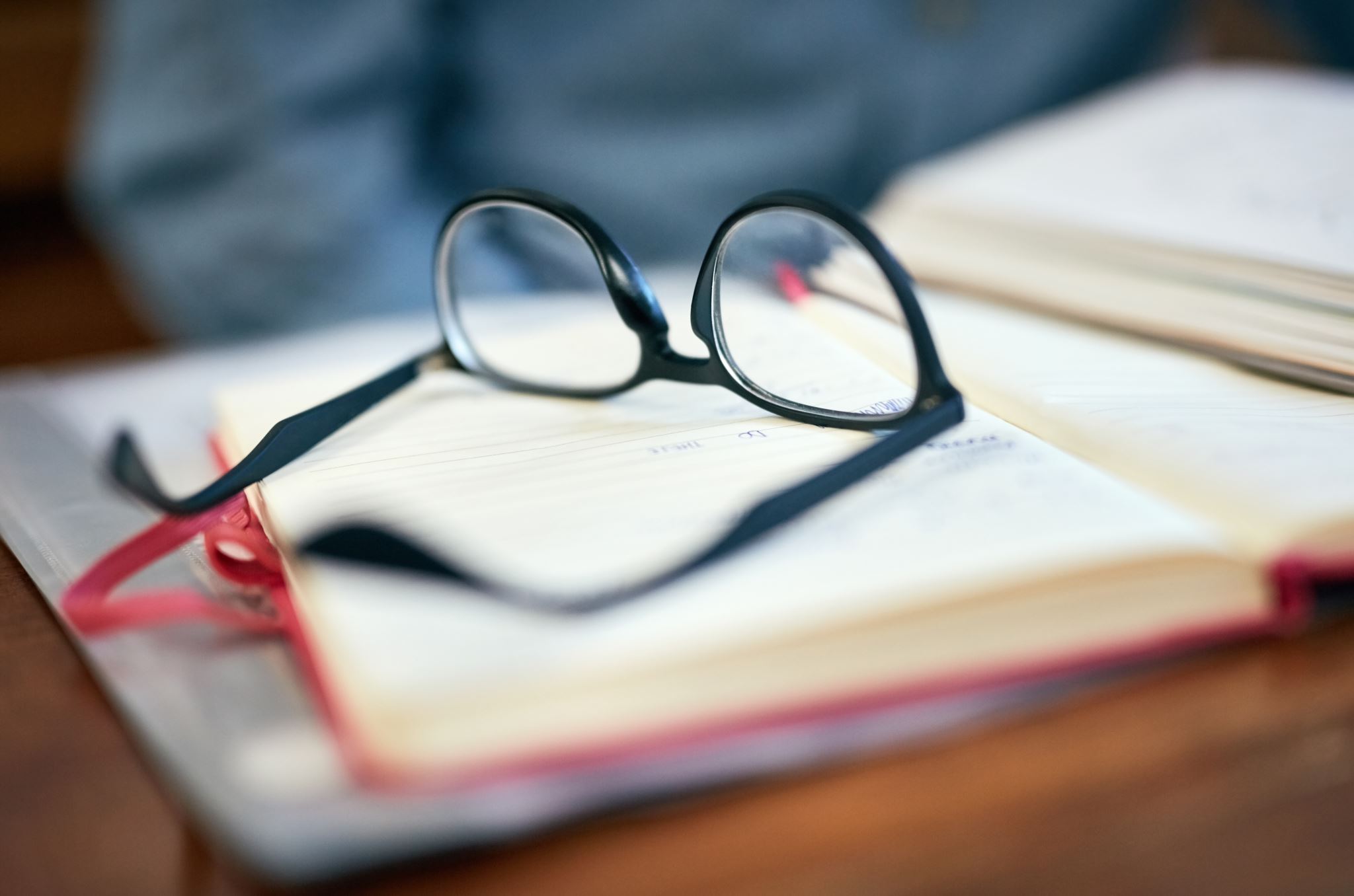 On Methods of Fieldwork
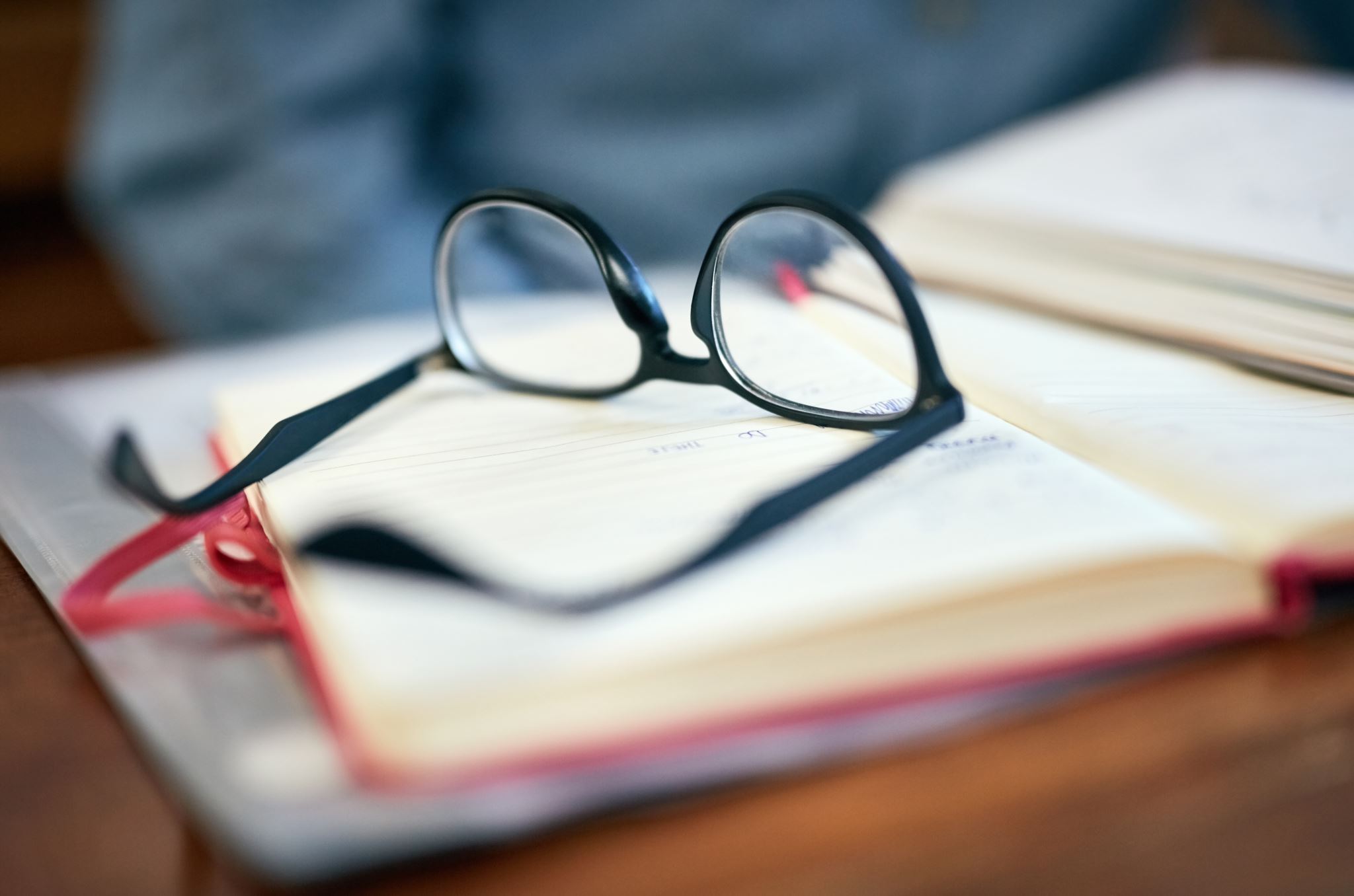 The Social Context
Early 20th Century
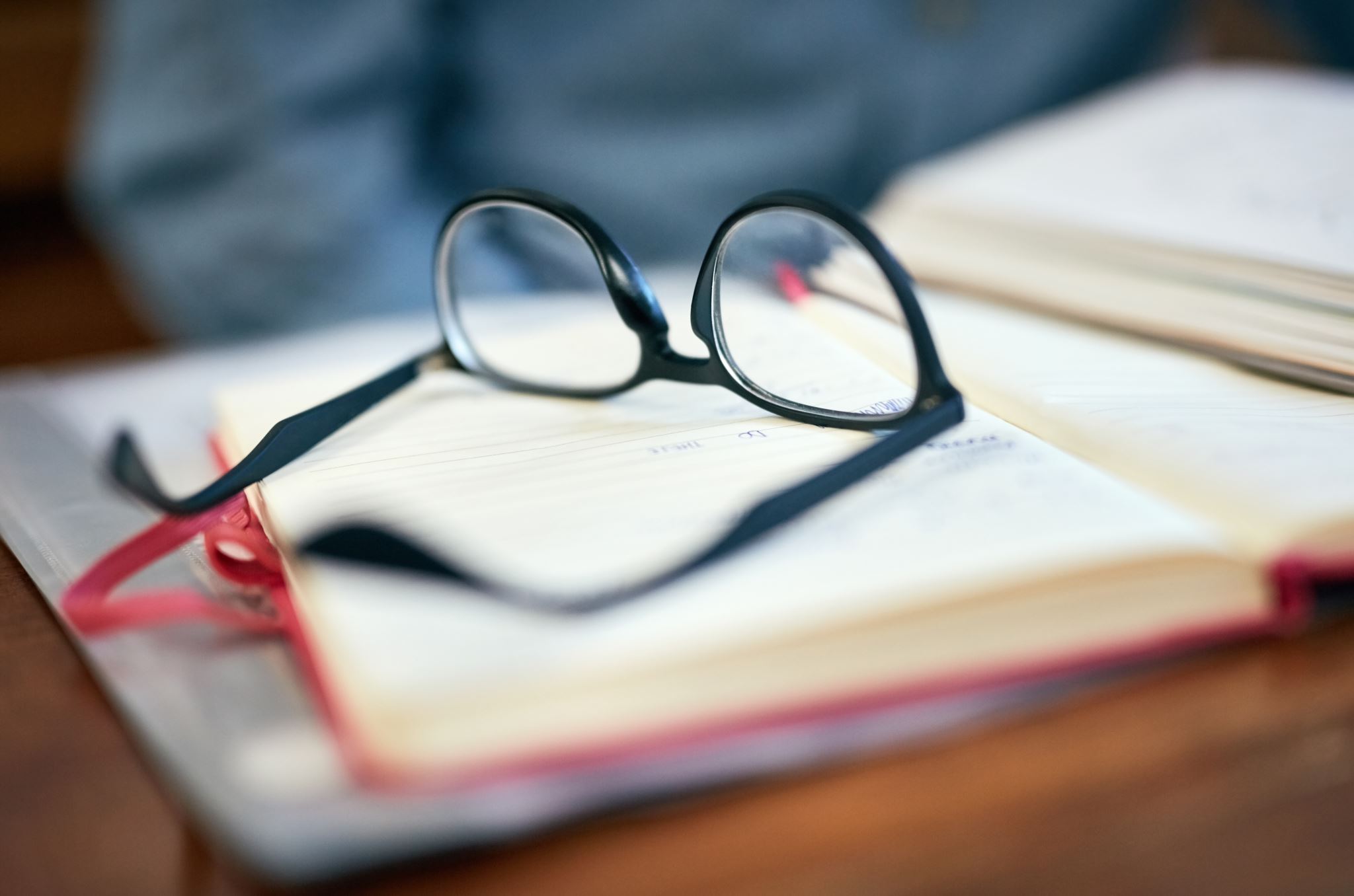 The Intellectual Foundations
Cultural evolutionism
Eugenics
Guiding Questions
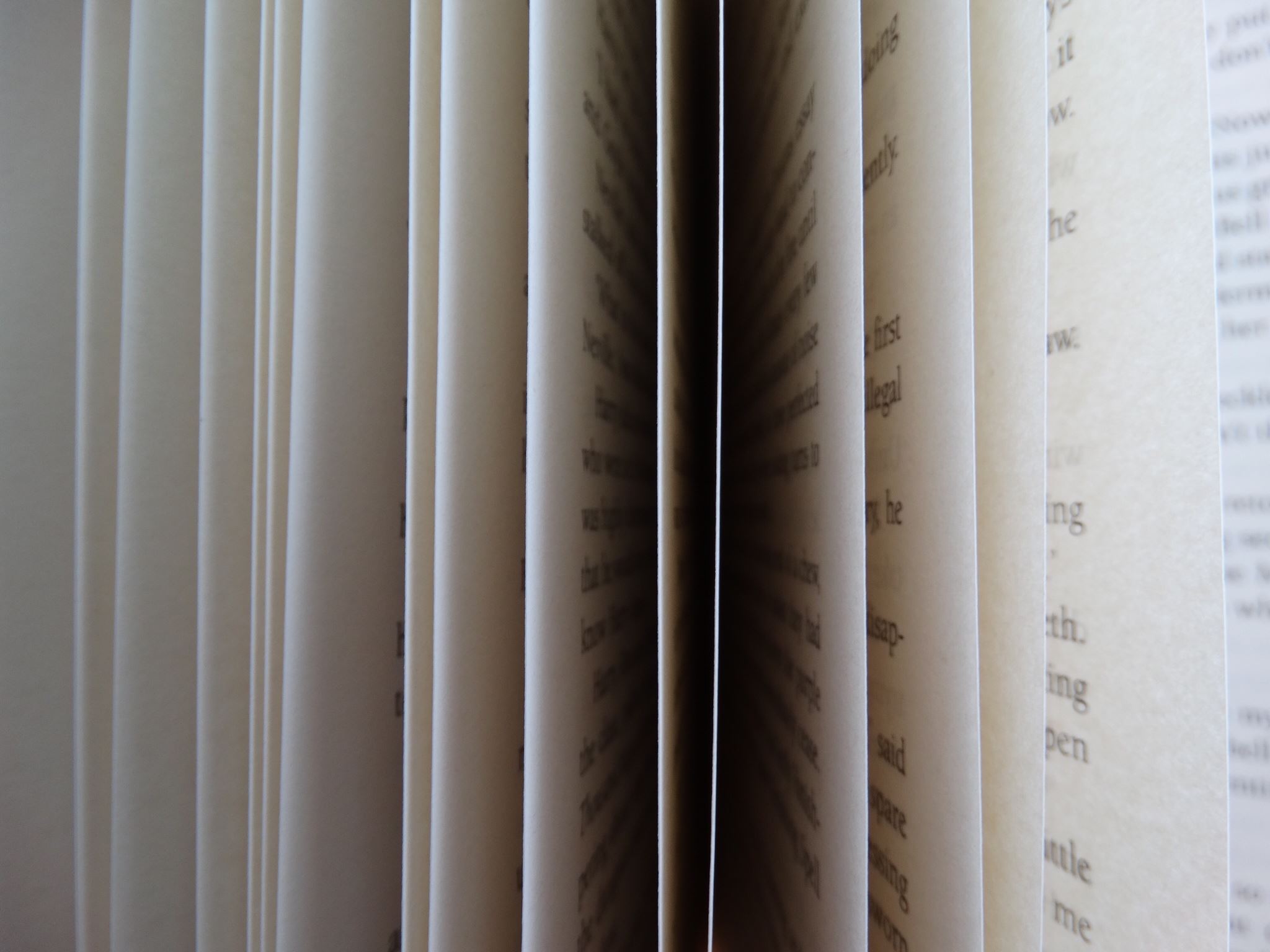 The Essays
Language and Environment - Sapir
“Interest” determines vocab
Sapir-Whorf hypothesis:
Linguistic determinism: Language organizes cognition and shapes behavior
Language relativity: languages result from cultural history—cannot be ranked and not connected to natural or material objects
Speakers of different languages occupy distinct conceptual worlds
Origins of the Iroquois - Parker
As suggested by…
The Methods of Ethnology - Boas
Where is the scientific method?
Sociocultural evolutionists
Diffusionists
Proposes an inductive approach to understanding societies
Boas
Historical particularism
Cultural relativism
Four-field anthropology
Ethnographic fieldwork
Language
Anti-xenophobia and anti-racism
Scholarship in service to society
Activist scholar
Public anthropology
“Salvage anthropology”
Methodology of Racial Testing - Mead
How to test “intelligence”?
How to categorize or measure “race?”
What about environmental factors?
Mead
“Coming of Age in Samoa”
Adolescent angst cultural, not bio
Relative sexual freedom

Household name
Samoa and Papua New Guinea
Mules and Men - Neale Hurston
Insider
Language and culture
Race and gender
Zora Neale Hurston
Novelist
Politically controversial
Key Takeaways